Broadband Access in India: Insights from a Demand Side Research
P. Vigneswara Ilavarasan, PhD
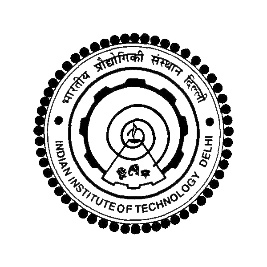 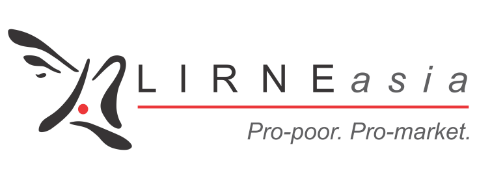 IIT Delhi
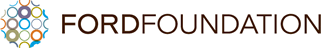 1
Agenda
Context
Demand side research & NOFN
Absorptive capacity
Questions
Method
Findings
Implications
2
Broadband India
http://trai.gov.in/sites/default/files/Press_Release_No50_Eng_13072017.pdf
3
Context…
Digital India realization
egovernance
Digital divide
Roads Vs Youtube
Does IT matter?
4
Demand Side Research
Of end-users
Evidence based policy making
Drive new (telecom service quality – call drops)
Validate (Online driving license registration)
Useful, even if policies are filling affordability / feasibility  gaps
Inputs for mid term corrections
Following all possible rigorous methods
5
International Backhaul
National Optical Fiber Network / BharatNet
State owned Telco and Public Fiber Networks
Domestic Backhaul
Service Providers
International Connectivity
BBNL PoP
Point of Interface
Block
Pilot- 58 GPs connected 
Target – 250000 GPs
Customers
Point of Interface
At Gram Panchayat
Access Network
Implemented by BBNL – SPV (BSNL, Railtel, PowerGrid ), wholesale bandwidth provider. Costing ~6 B USD. Digital India Cost – 18 B USD.
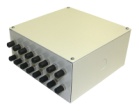 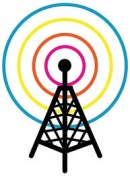 6
Demand Side
Awareness, trust and usage capabilities
Content and services
Broadband Regulatory and Policy Framework
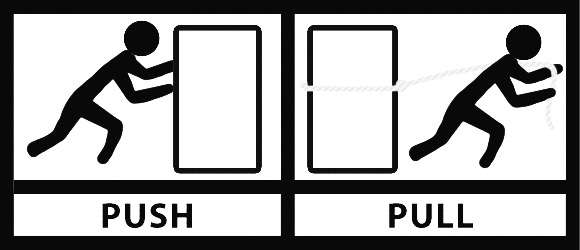 Supply Side
Infrastructure and networks
Broadband wholesale offers
Supply push by Indian government – BharatNet
Demand Pull ?
Survey of Institutional Users in pilot areas of BharatNet
7
http://www.livemint.com/Opinion/HEPnbjHSOEiX8SYszi0UyK/Building-another-pipe-dream.html
8
Broadband Ecosystem & impact on economy
Kelly, T. and Rossotto, C. M. (Eds). (2010). Broadband strategies handbook. Washington: The World Bank.
9
Question
To assess 
whether present & potential institutional users in the gram panchayats of NOFN pilot phase, 
own and possess adequate capacity 
to use and access the Internet 
and 
to deliver services to the rural households
10
Areas of enquiry
11
Method
Computer assisted in-person Quanti. interviews 
With heads or in-charges
50% of Pilot GPs in Rajasthan (15) & AP (7)
Arain (842) & Paravada (517)
Systematic random selection
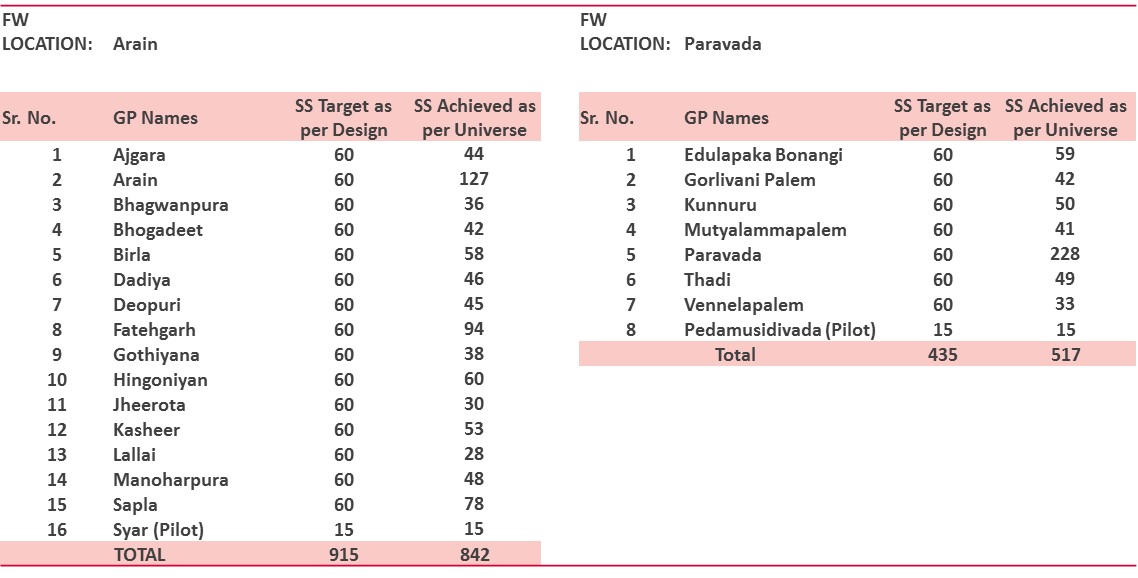 12
Quota
13
Institutional Profile
14
[Speaker Notes: Most of the public organizations were schools and banks followed by co-operative societies and other organizations. 
Out of the state government organizations, 29% of the organizations were Anganwadis’ (basic health care centers), 29% were schools and 7% were Panchayat offices. 
Out of the central government organizations, 56% were post offices, 39% were banks and 12% were gas stations Out of the semi government organizations 41% were milk dairy shops and 37% were cooperate societies.
Out of these organizations, 22% of the organizations turnover was more than INR 500,000.]
Using a service that you don’t know about
15
70% of the institutional respondents weren’t aware of BharatNet
Awareness of BharatNet 
(% of surveyed organizations)
Awareness of BharatNet 
(Base: Total private and public organizations)
Q. How familiar with BharatNet would you say you are?
16
[Speaker Notes: Out of the total respondents 70% didn’t know about BharatNet at all while 8% (overall) claimed that they know about it very well.
Public organizations were more aware about BharatNet than private organizations. Only 6% of the respondents from private organizations knew about BharatNet very well. 
Out of the respondents, 36% of the Private salaried employees were aware of BharatNet followed by 13% of state government organizations. 70% of the Private organizations with 1 employee didn’t know anything about BharatNet followed by 72% of private organizations with 1% employees.]
Those who are aware, didn’t know what exactly BharatNet is
Perception on BharatNet 
(Base: Respondents who are aware of BharatNet)
Q65.  Please share your agreement or disagreement with each of these statements
17
[Speaker Notes: Less thatb150 in a poorer state and 250 in an advanced state]
Is there a demand?
18
Use of Internet was low: at 35% 
Use of BharatNet was even lower: Only 3%
Percentage of organizations using BharatNet 
(Base: % of surveyed organizations)
19
[Speaker Notes: 69% of the organizations that use Internet stated that the trigger to use Internet was to get instant access to information followed by 58% stating that they can do many things at once using Internet and 51% stating that everyone around uses Internet. Influenced by colleagues was among the top three triggers of use of Internet by private players.]
75% institutional users – “can continue existing work without Internet”
Reasons for not using Internet
(Base: Organizations that Don't use Internet)
Q. 51 We would like to know the reason behind not using internet for your organisation
20
[Speaker Notes: Out of the 65% of the organizations that are not using Internet, 50% stated that they are not planning to use Internet in the future as well. 
Seventy Five Percent of the organizations that don’t use Internet agreed that Internet is not relevant to the type of work they do and 70% of the organizations mentioned that they don’t have the required devices to access Internet. 52% of the organizations did not have prior experience in using Internet.
The main reason for not using BharatNet in the organizations that are aware of BharatNet was breakdown of equipment followed by slow connection of NOFN and the presence of Internet by other service providers. 32% of the private organizations strongly agreed that NOFN connection is very slow and 34% of private organizations stated that Internet from other service providers is already available.
The institutions as well as the individuals surveyed said that Internet is expensive during the survey. Nearly 2/3rd of the organizations said that the internet that they use is either ‘Very expensive‘ or ‘Somewhat expensive’. Furthermore, 85% of individuals say that their internet is either ‘Very expensive’ or ‘Somewhat expensive’]
Using other service providers - for not using BharatNet
Reasons for not using BharatNet
(Base: Organizations that use Internet through other service providers)
Q64.  Reasons for not using internet through BharatNet
21
If people experience / know the benefits of BharatNet, the demand for the service will increase
22
20% of the institutional users used Internet to get access to information
(Base: Respondents who use Internet)
Q36. Can you please tell me, Why did your organization / business get the Internet connection??
23
Awareness campaigns can be used to make opinion leaders / early adoptors aware of BharatNet
24
Newspapers were the main source of awareness followed by word of mouth
Sources of awareness of BharatNet 
(Base: Respondents who are aware of BharatNet)
Q63. Where did you come to know about BharatNet)?
25
Policy Suggestions?
BBNL
Campaigns 
Awareness –  Access, Tariff
Benefits – Demos, Potential
Single window clearances
Trade Associations
Innovation Hack Meets 
Viable business models, Third party content providers
CSR – Inclusive digital society
Private Entrepreneurs
Contact centers for hospitals, NSDC, Education etc
Private Telecom Service Providers
Public wifi hotspots?
26
May be of interest
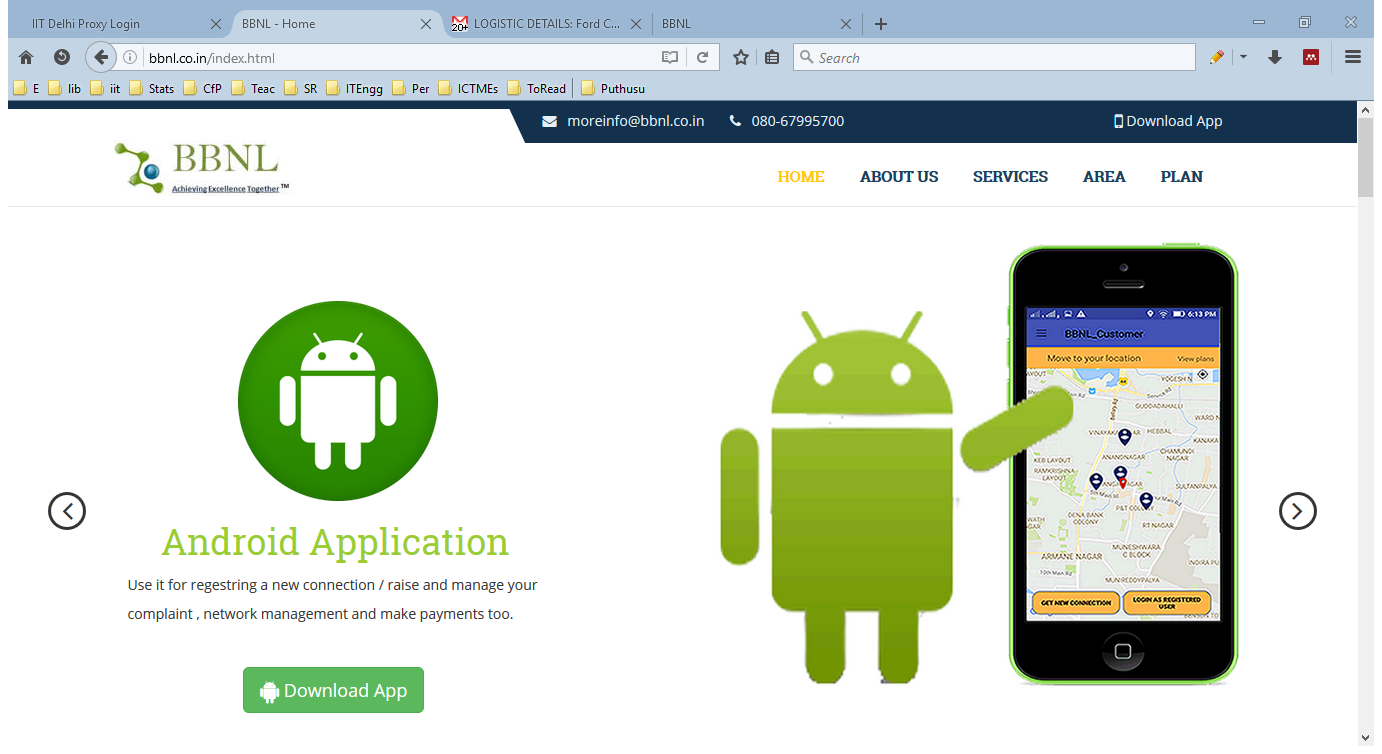 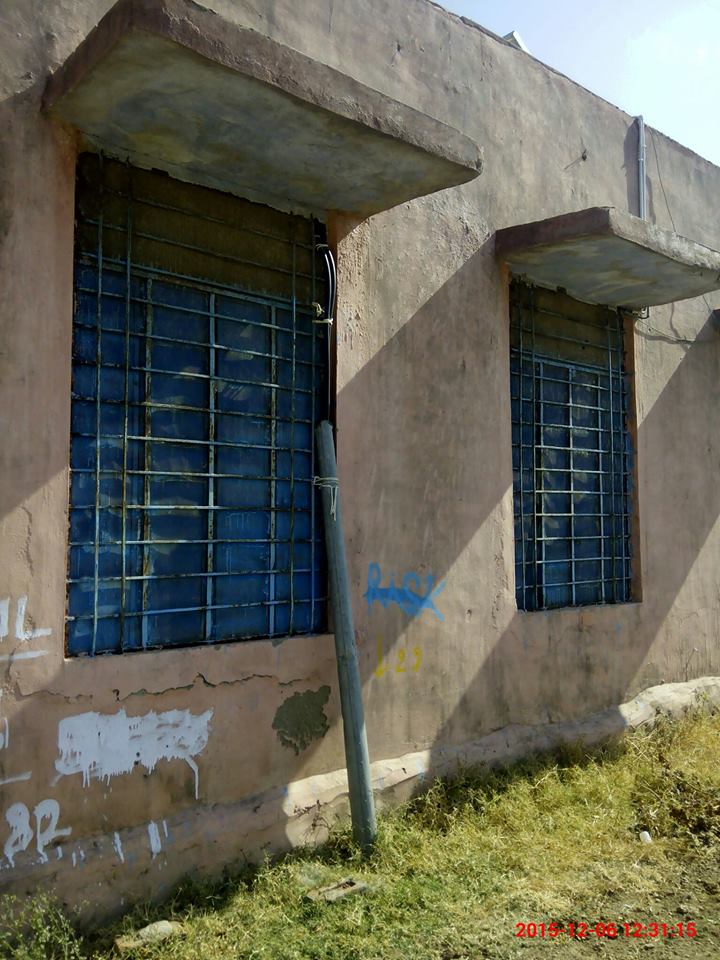 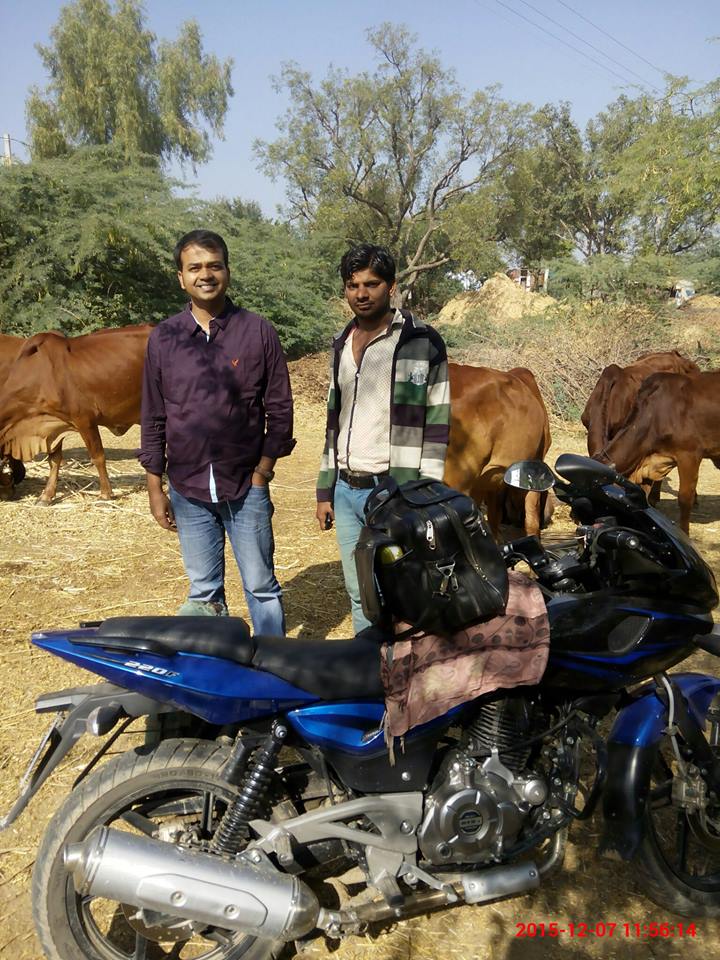 Thank you!
Q?
vignes@iitd.ac.in  
99 10 23 04 07
28